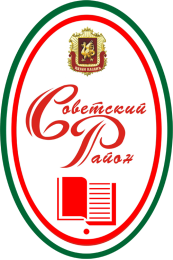 Реализации модели тьюторского сопровождения через активные формы обучения как условие совершенствование профессиональных компетенций старших воспитателей ДОО
Романова Наталья Геннадьевна
методист по дошкольному образованию
учебно-методического сектора информационно-методического отдела Управления образования ИКМО г.Казани по Советскому району
Количественный состав педагогических работников ДОУ Советского района
Старшие воспитатели ДОО Советского района г. Казани
Тью́тор (англ. tutor — наставник, репетитор, преподаватель) — неформальная педагогическая должность (https://ru.wikipedia.org)
«Тьютор -  это «преподаватель-консультант», специалист в области организации образования и самообразования. Тьютор – это субъект, сопровождающий профессиональное развитие педагогов в процессе их образования». С.А.Щенников
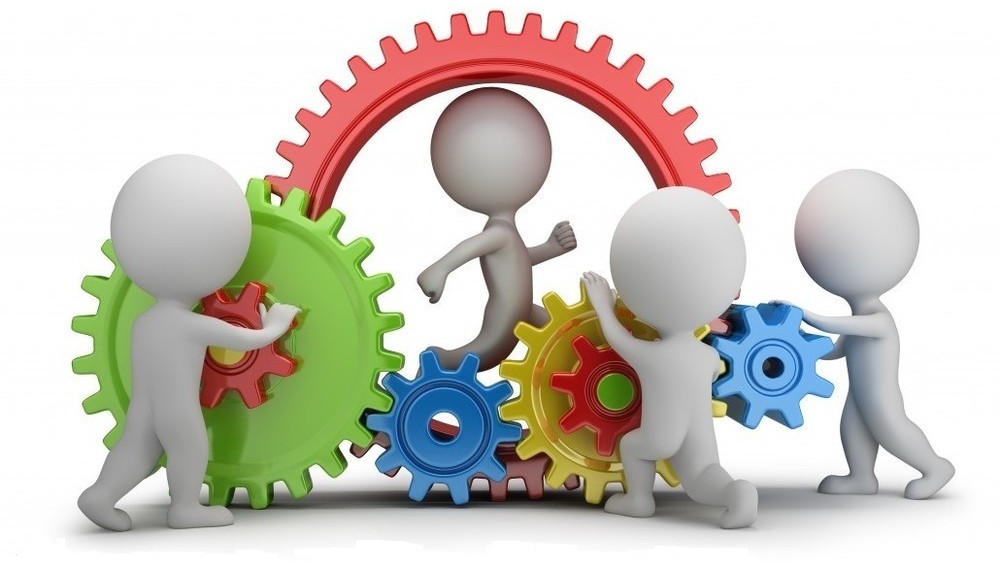 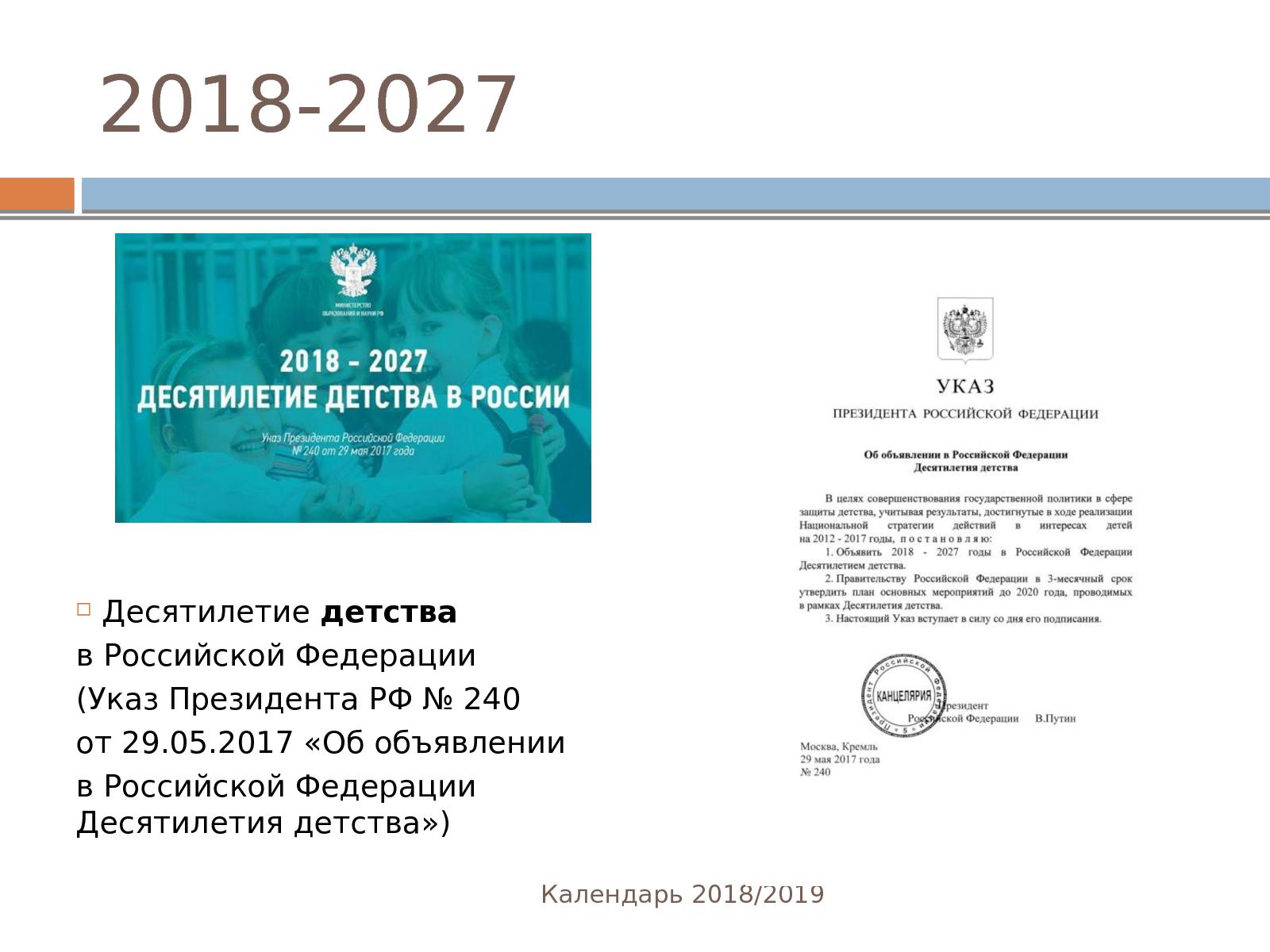 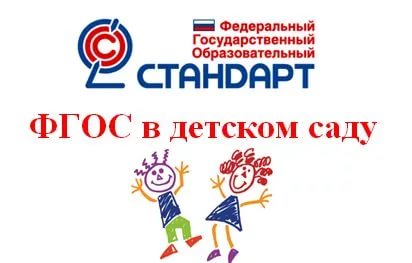 Тьюторы, прошедшие обучение  в ИРО РТ по программе «Цифровые образовательные ресурсы» май 2020 г
Методисты ДО УМС и ИМО УО
Тьюторы, прошедшие обучение  в городских целевых группах 2018-2019 уч.г.(наставники, инновационная деятельность)
План на 2020-2021 уч.год целевые группы по обучению старших воспитателей ЦОРам, рук Паткина Н.В, ДОУ 316, Сабирзянова Э.Х., ДОУ 166, Сабирзянова А.А. ДОУ № 112, Кожевникова Н.В., ДОУ № 50, Баранова Е.Г., ЛИЦ
Целевая группа «Ступени успеха» для старших воспитателей до 3 лет работы, рук. Дубровина О.В., ДОУ №180
РМО «Методист –наставник» для старших воспитателей района, рук Зарипова А.Г., ДОУ №272
приказ №597 от 03.10.18 «О реализации инноваци-онных проектов в ОО Советского района», рук. Снурницына Н.Р., ДОУ №104, Нигаметзянова Э.Л., ДОУ №333
Оказание методической помощи в инновационной деятельности ДОУ
Формирование профессиональных компетенций старших воспитателей
Повышение профессиональных компетенций старших воспитателей
Обучение старших воспитателей ЦОРам
Повышение качества образования в ДОУ. 
Формирование 4К - креативность, кооперация, критическое мышление и коммуникация.
Спасибо за внимание!